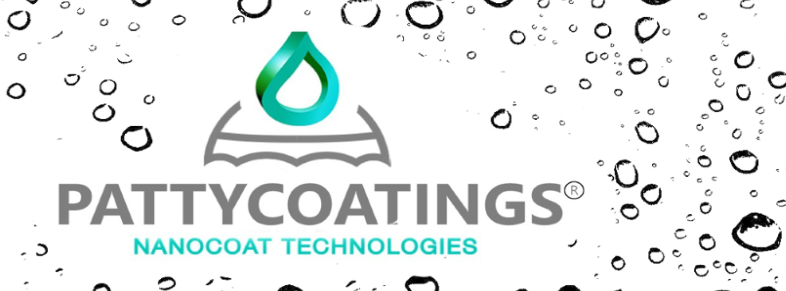 Product informatie
Textiel Coat
Omschrijving:		Textiel Coat is  een coating op basis van chemische nanotechnologie. 					Textiel Coat geeft een bescherming laag tegen water en vuil. 						Vochtigheid en vuil krijgen nauwelijks de kans meer om in de 						ondergrond te dringen, waardoor het materiaal langer zijn 						functionaliteit behoudt.Gebruiksdoel:		Bruikbaar voor diverse ondergronden zoals:			Schoenen, stropdassen, Jassen, katoen, polyester, gemende weefsels,			leer, buiskappen, kussens, meubels, tapijt e.d.			Textiel Coat geeft de ondergrond water en vuilafstotende 						eigenschappen.
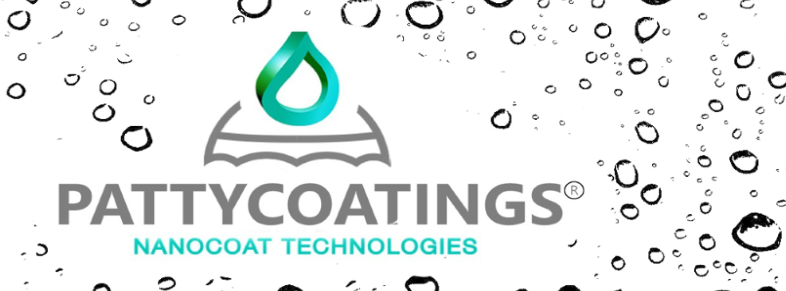 Product informatie
Textiel Coat
Toepassingen:		 Textiel			  Leer			  Gemengde weefsels			  Polyester
Voornaamste kenmerken:	  De aangebrachte nano laag geeft een zeer langdurige bescherming tegen 				  vervuiling. 
			  Het beschermt tegen veroudering			  Minder onderhoud en reiniging			  Behandelde producten zijn zeer goed beschermd tegen de invloed van water.
			  Siliconen vrij
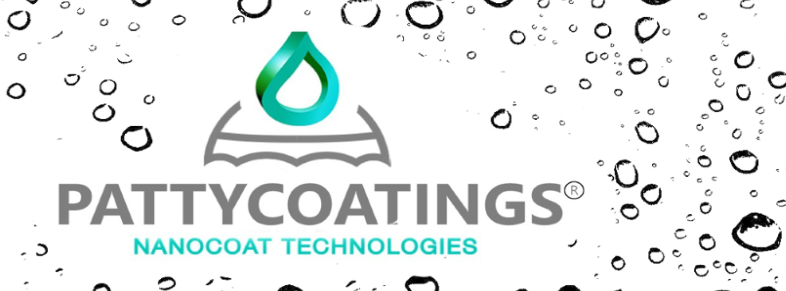 Product informatie
Textiel Coat
Verwerkingsadvies:		De ondergrond moet droog en vrij van vet, olie en stof zijn. Textiel 				coat bij 	voorkeur aanbrengen op nieuwe stoffen.
Aanbrengen:			Textiel Coat d.m.v sproeien aanbrengen. Het weefsel moet met 				name op de naden, volledig worden ingespoten.				Oppervlak c.a 45 minuten laten drogen				Voor een optimaal resultaat de behandeling na droging herhalenKleur en glans:			Transparant, droogt kleurloos op (geen dekking) Onzichtbaar
Verpakking:			Flessen van  50 ml, 250 ml en 1 liter. 
PH waarde:			8-10 (500g/l) (20°C)
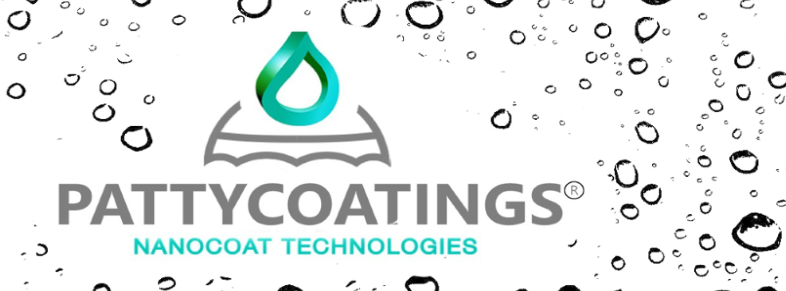 Product informatie
Textiel Coat
Verbruik:			Theoretisch rendement: c.a. 40 – 50m2 p/L			Het aangegeven verbruik is een richtwaarde. Afhankelijk van de aard van 				de ondergrond en de verwerking kan deze afwijken. Exacte verbruiken 				kunnen uitsluitend per project d.m.v. proefvlakken bepaald worden.

Maatregelen ter beheersing van blootstelling:	Zorg voor een geschikte ventilatie in de 								verwerkingsruimtePersoonlijke beschermingsuitrusting:		Handschoenen. Veiligheidsbril. Beschermende 							kleding.
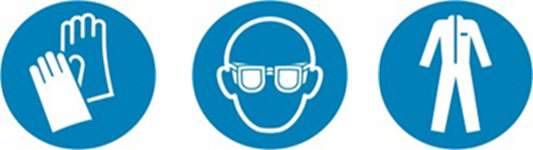 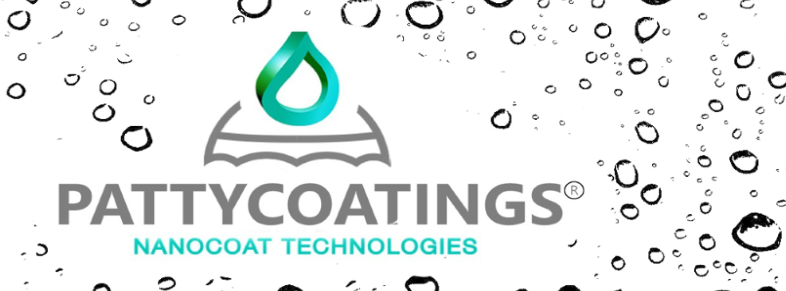 Product informatie
Textiel Coat
Bescherming handen:		Aanbeveling: beschermingsindex 6, overeenkomstig>480 minuten 					permeatie volgens EN 374): bv nitrilrubber (>=0,4mm) 						butylrubber (>0,7mm) en anderen.
Oogbescherming:		Veiligheidsbril met zijbescherming conform EN166 dragen.Bescherming van de huid en lichaam: Draag geschikte beschermende kleding.Bescherming luchtwegen:		Normaal gesproken is geen persoonlijke ademhalingsbescherming vereist. 				In geval van het risico op overmatige vorming van stof een geschikt 					masker dragen.Overige informatie: 		Niet eten en drinken of roken tijdens het gebruik.				Voor extra informatie raadpleeg het MSDS blad.